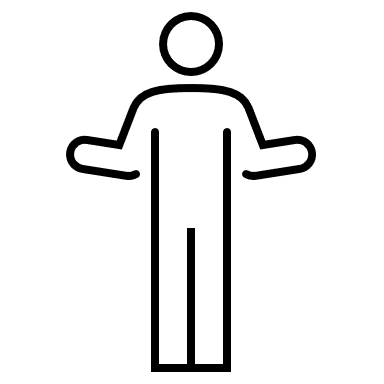 Violence at Work
People who deal directly with the public may face aggressive or violent behaviour affecting their physical and mental wellbeing
Aim
We will understand the risk to our colleagues from violence at work and equip them to protect their physical and mental safety.
Our Standard
All incidents of aggressive or violent behaviour towards colleagues must be reported in accordance with TIR reporting process and serious incidents investigated.
A risk assessment must be undertaken to identify suitable controls to safeguard colleagues from violence or aggression at work. Controls could include:

Changes to the job environment
Job design
Means of raising an alarm in the event of an incident.

Where risks are identified to colleagues they must be provided with adequate training or information to enable them to identify potential situations and the action they must take to prevent risks to themselves or others.
Following a serious include, colleagues will be treated sympathetically and offered counselling through our EAP provider.